SUEZ’s industrial water activities
GE
Water & Process Technologies
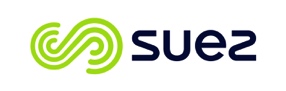 Water Technologies & Solutions
Water Technologies
     & Solutions
SUEZ
90,000+ employees

450,000 business and industrial customers worldwide

€120m combined annual R&D investment
Resource Revolution
employees
10,000
Water Reuse (UF/MBR/RO/UV/O3)
IPR/DPR
Title 22 NPR
Irrigation
Energy Neutral WWTP
Energy Recovery (ADT)
Intensified Nitrification (MABR)
Nutrient Recovery	
Biosolids and Biowaste
Zero-liquid-discharge
Recycling Plastic/Glass/Metals
industrial and municipal 
customers addressed 
worldwide
50,000+
combined technologies
10,000+
m3 of watertreated per day
11,4m
SUEZ Water Technologies & Solutions
1 I
[Speaker Notes: SUEZ Industrial water activities and GE W&PT are integrated into a new Business Unit dedicated to Water Technologies and Solutions. 
This new BU, with a global footprint, brings expertise and innovation in water and process solutions help our customer’s improve economic and environmental performance.]
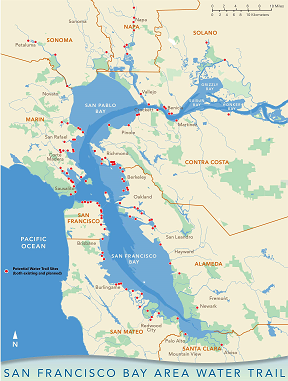 Geysers Water Reuse Reinjection 20 MGD
Cache Creek MBR/EDR AWWTP *
Bay Area
Sustainability
Champions
Santa Rosa WRF 12.6 MGD
Carnaros Inn WRF *
NRG Pittsburg PP UF BWDPRO *
American Canyon MBR UV WWTP 3.7 MGD *
Ironhouse SD MBR/UV WRF 4.3 MGD *
Drops & Energy
Being Spared
 in Bay Area
2017
EBMUD Chevron NRWRF 4.0 MGD
Delta Diablo WRF 12 MGD
LGVSD WRF  1.4 MGD (5.4 MGD Exp.) *
EBMUD Chevron RARE WRF 3.5 MGD
Calpine Delta Energy Center
Calpine Los Medanos Energy Center
EBMUD ALAMEDA WRF 2.3 MGD
EBMUD ADT & SSOW 55 MW
DSRSD RWTF 1.2  MGD ADRWF (2016)
SFPUC Westside ARWP 2 MGD
Calpine Russell City Energy Center 1.5 MGD Reuse & ZLD *
Daly City/SFPUC NSMCSD Tertiary RWP 2.8 MGD (3 MGD Exp.)
MABR Lower Energy Intensified Nitrification *
San Mateo CWP BNR/MBR AWWTP Upgrade 21 MGD
South Bay Water Recycling - City of San Jose + SCVWD  20 MGD
SVCW SAF-MBR Demo WWTP *
+
SJ/SC WPCP
SVAWPC MF RO UV  8 MGD
ReNUWIt Stanford Codiga RRC SAF-MBR Demo *
Calpine Metcalf Energy Center 2.5 MGD
(Note: “*” denotes Suez technology applied)
Palo Alto RWQCP 3.0 MGD
SCRWA  8 MGD (2.5 MGD Exp.)
2
SUEZ Water Technologies & 
Solutions
Sunnyvale WPCP 11.9 MGD (1.3 MGD Reuse)
Hollister MBR WRF 2.1 MGD (4 MGD Exp.) *